Can I compare lengths?
Year 3 Tuesday 2nd February 2021
Watch the video
https://vimeo.com/425555865 


Now complete the questions on the next slides
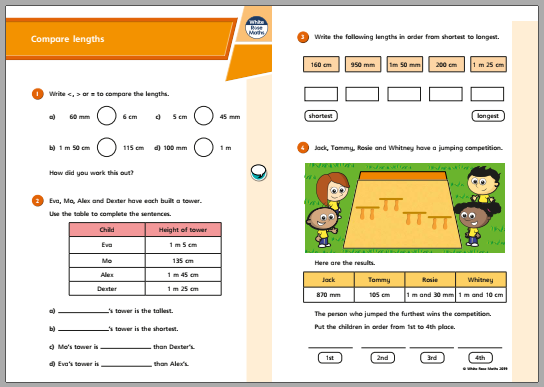 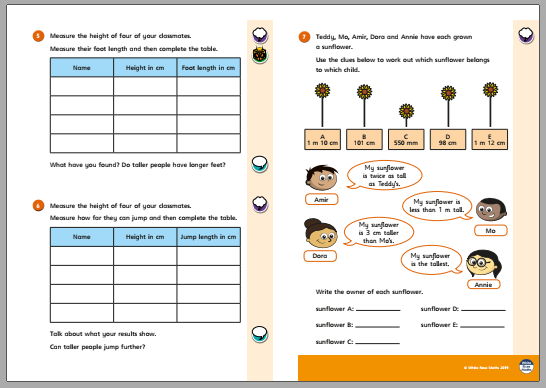 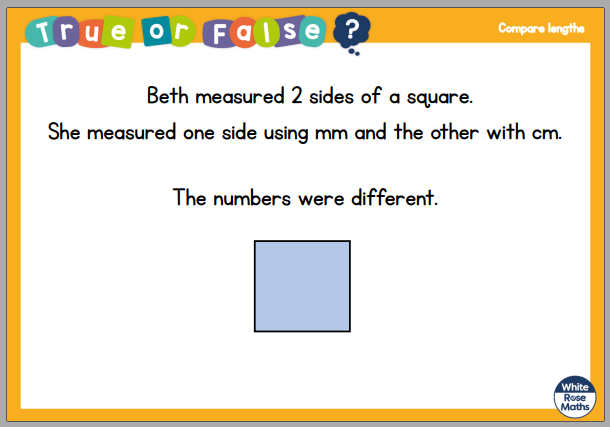 ANSWER sheets
Please check your answers using the answer sheets on the next slide. 
If you have made a mistake, can you explain what you did wrong and what you should have done instead?
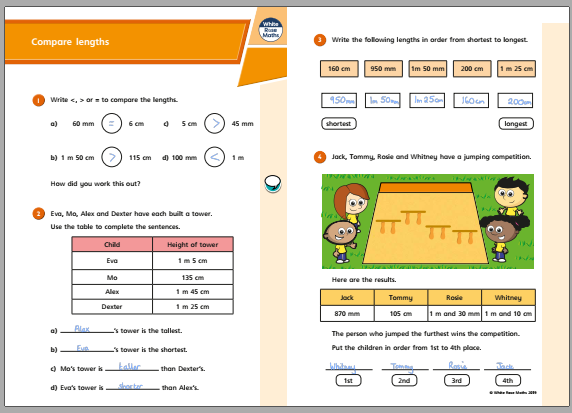 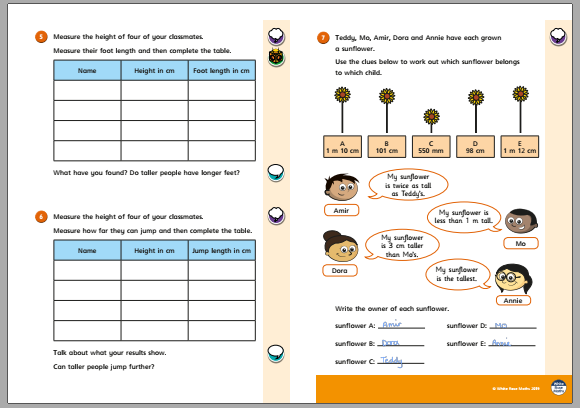 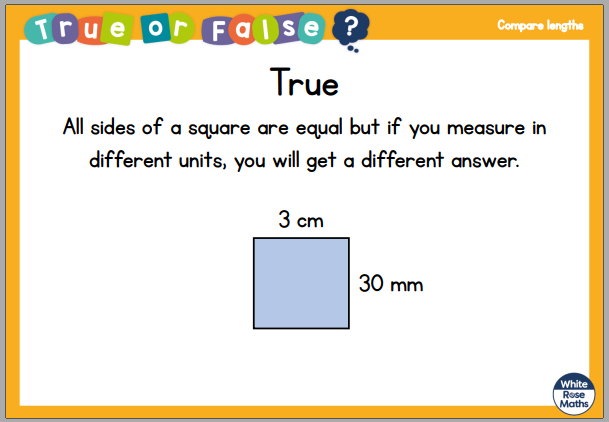